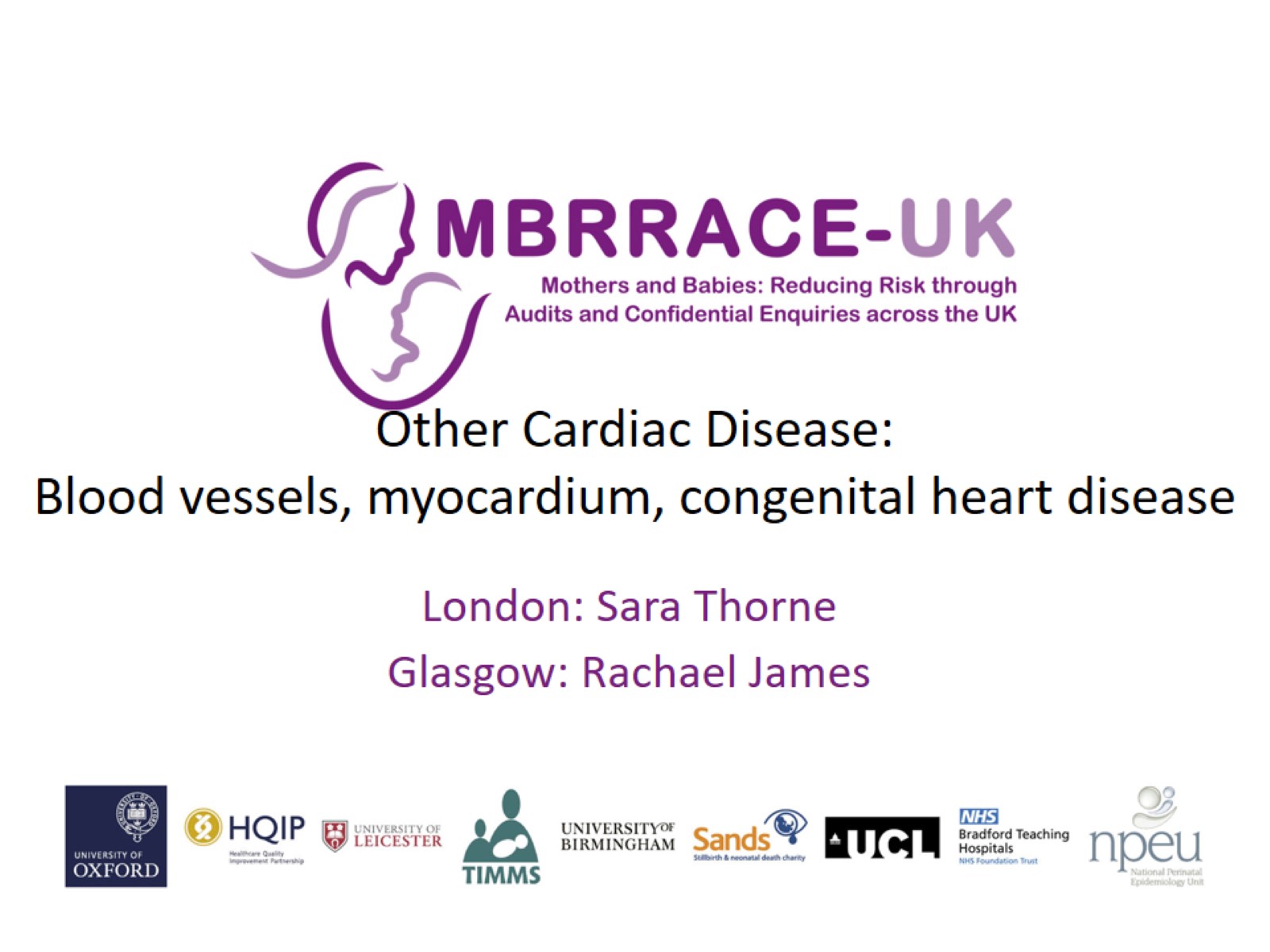 Other Cardiac Disease: Blood vessels, myocardium, congenital heart disease
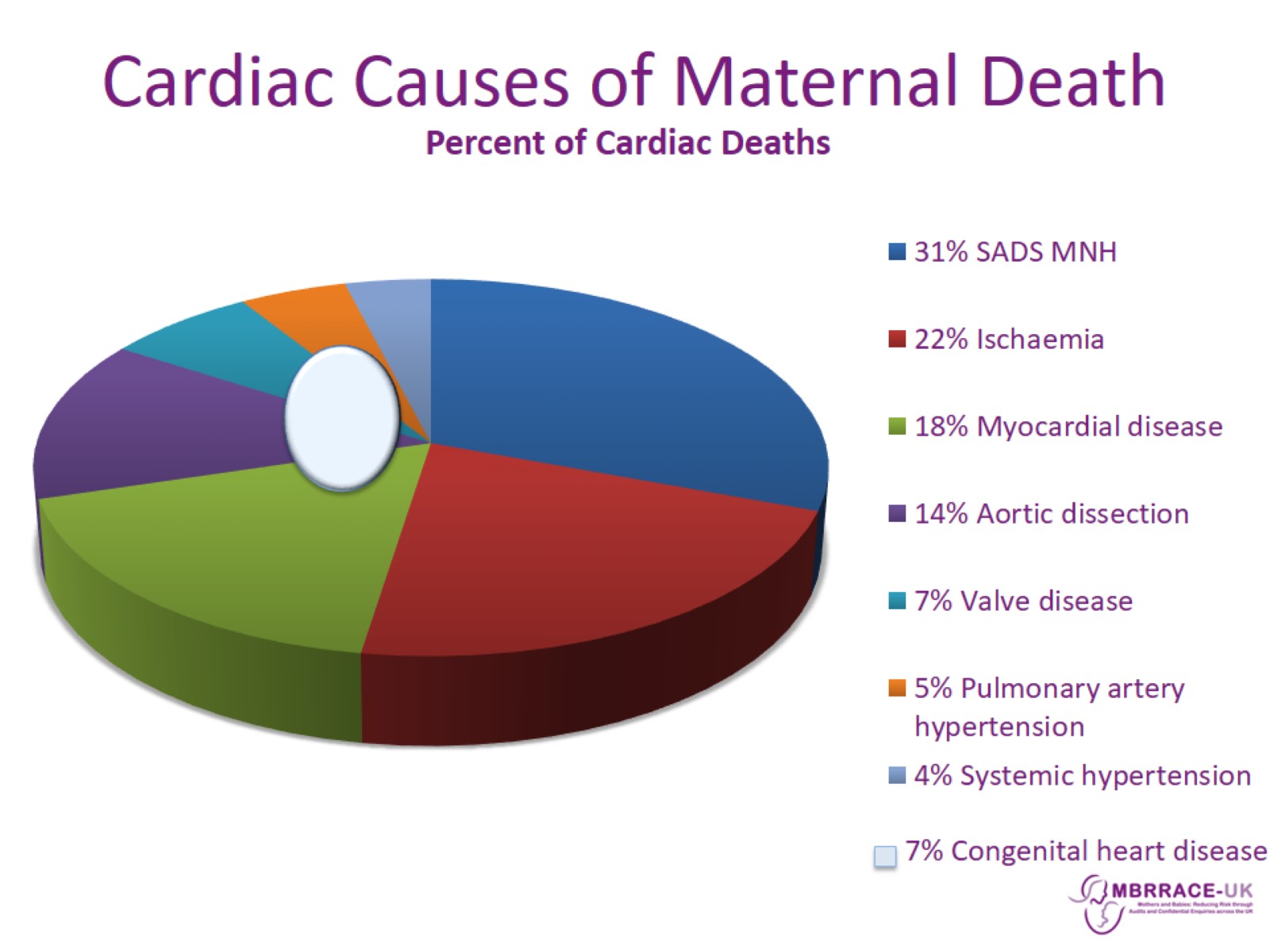 Cardiac Causes of Maternal Death
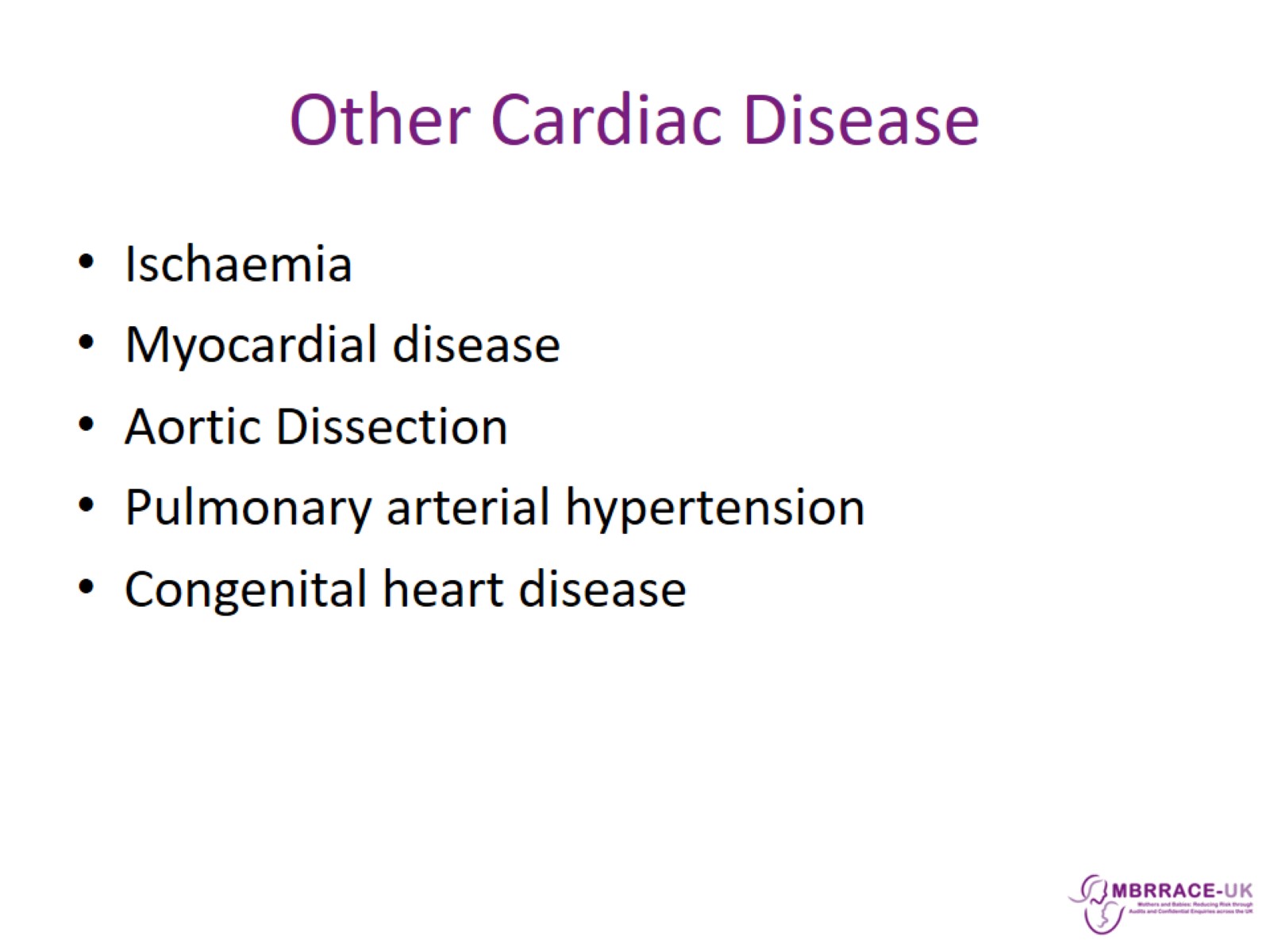 Other Cardiac Disease
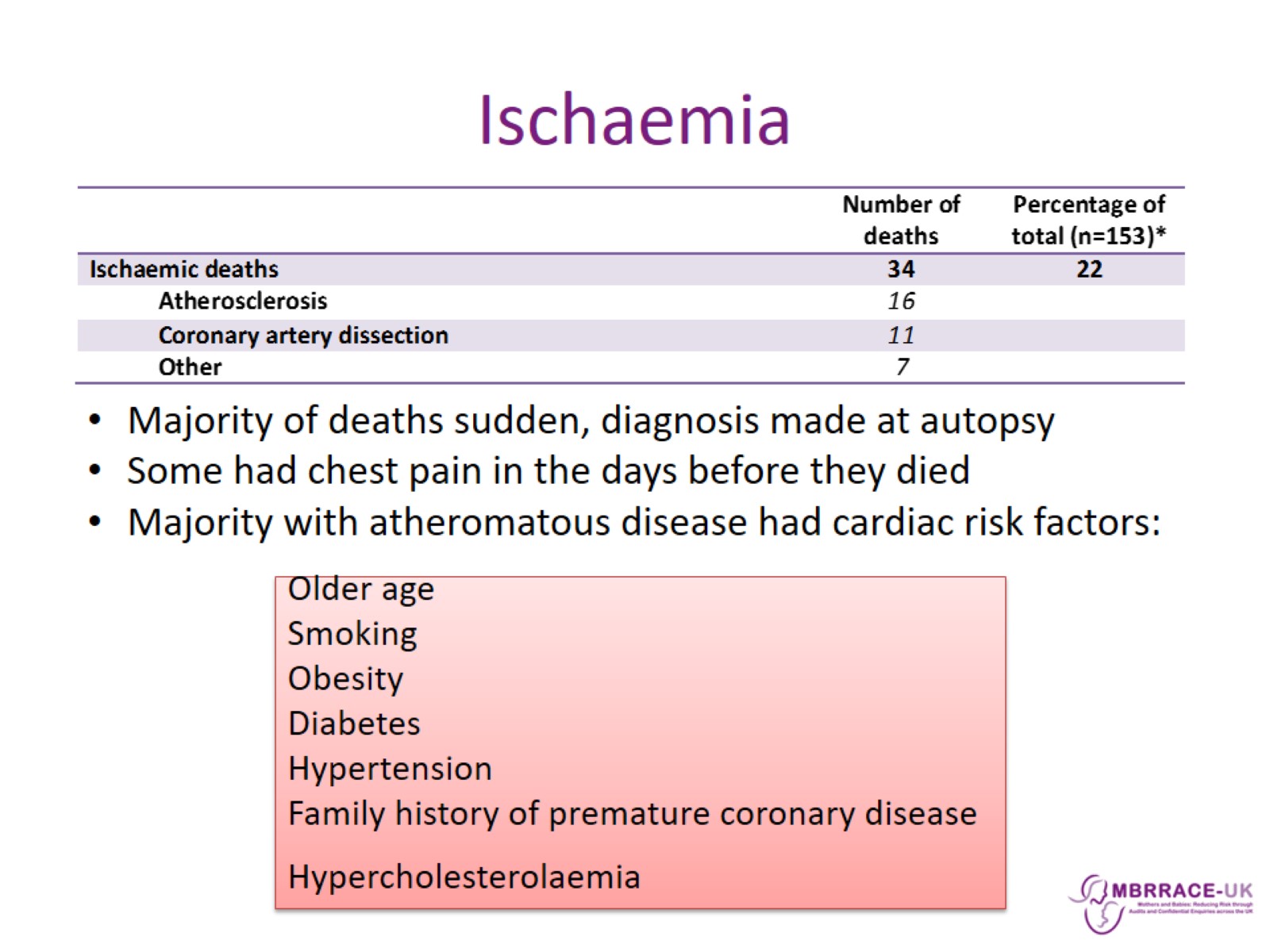 Ischaemia
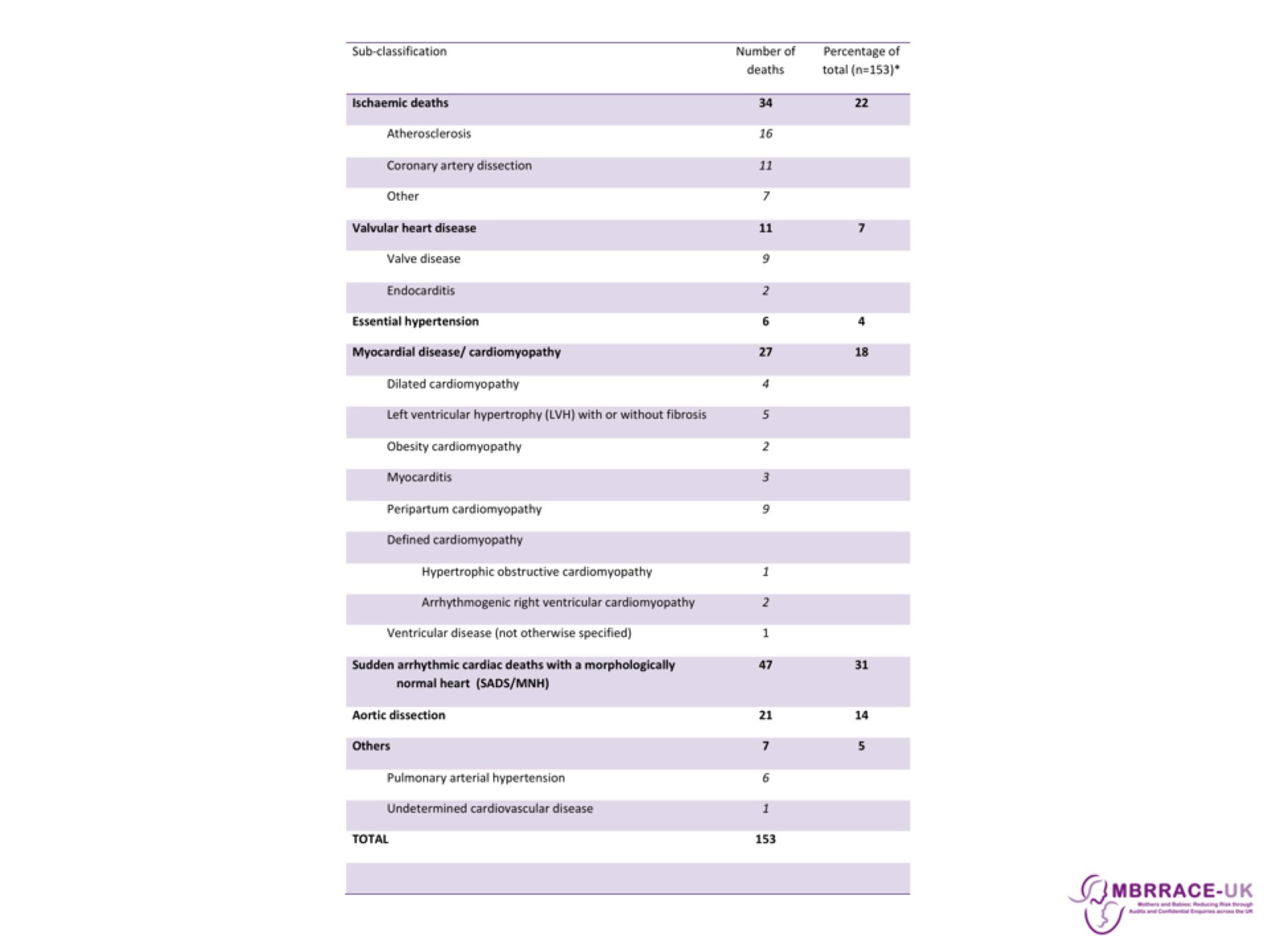 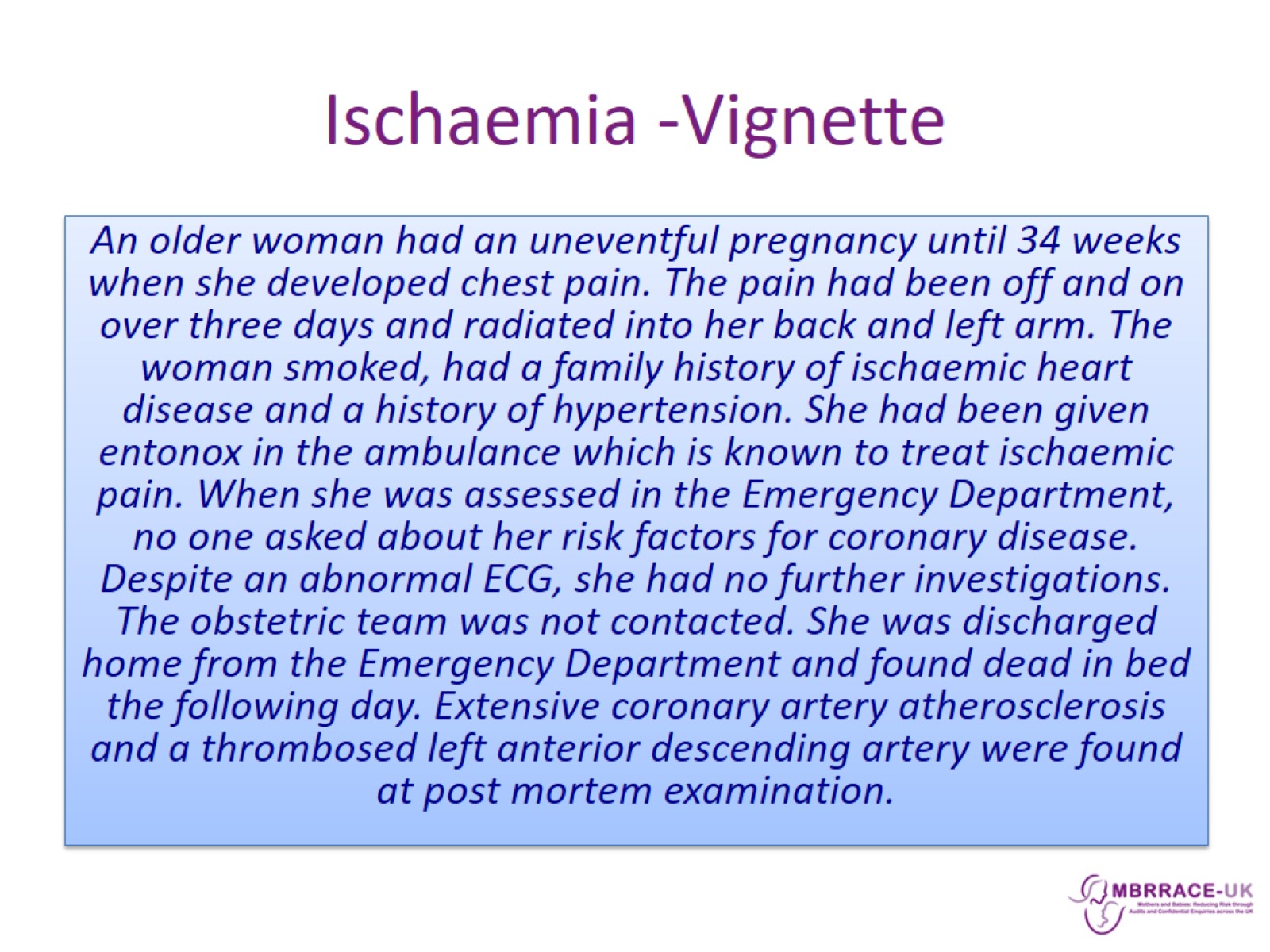 Ischaemia -Vignette
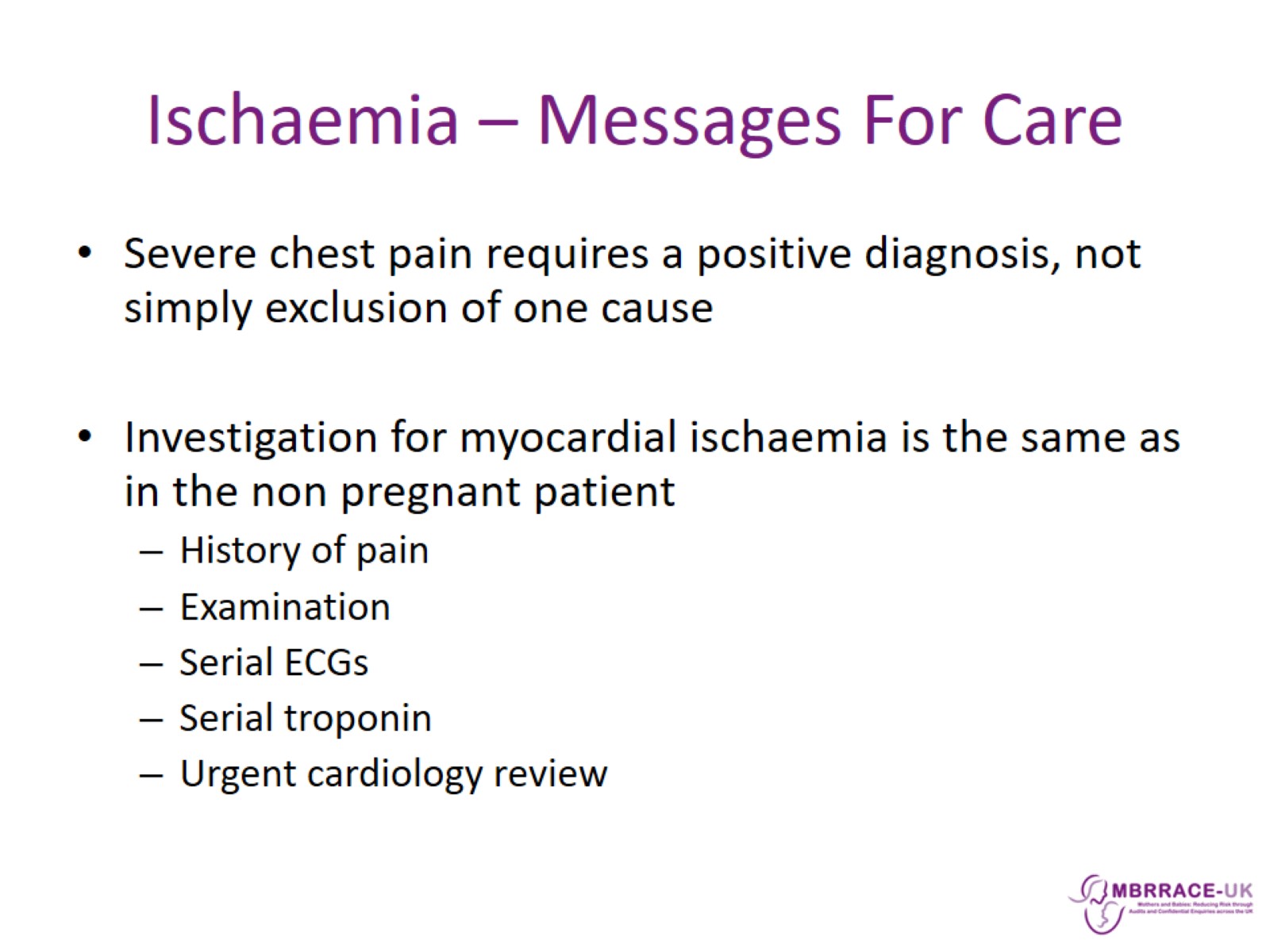 Ischaemia – Messages For Care
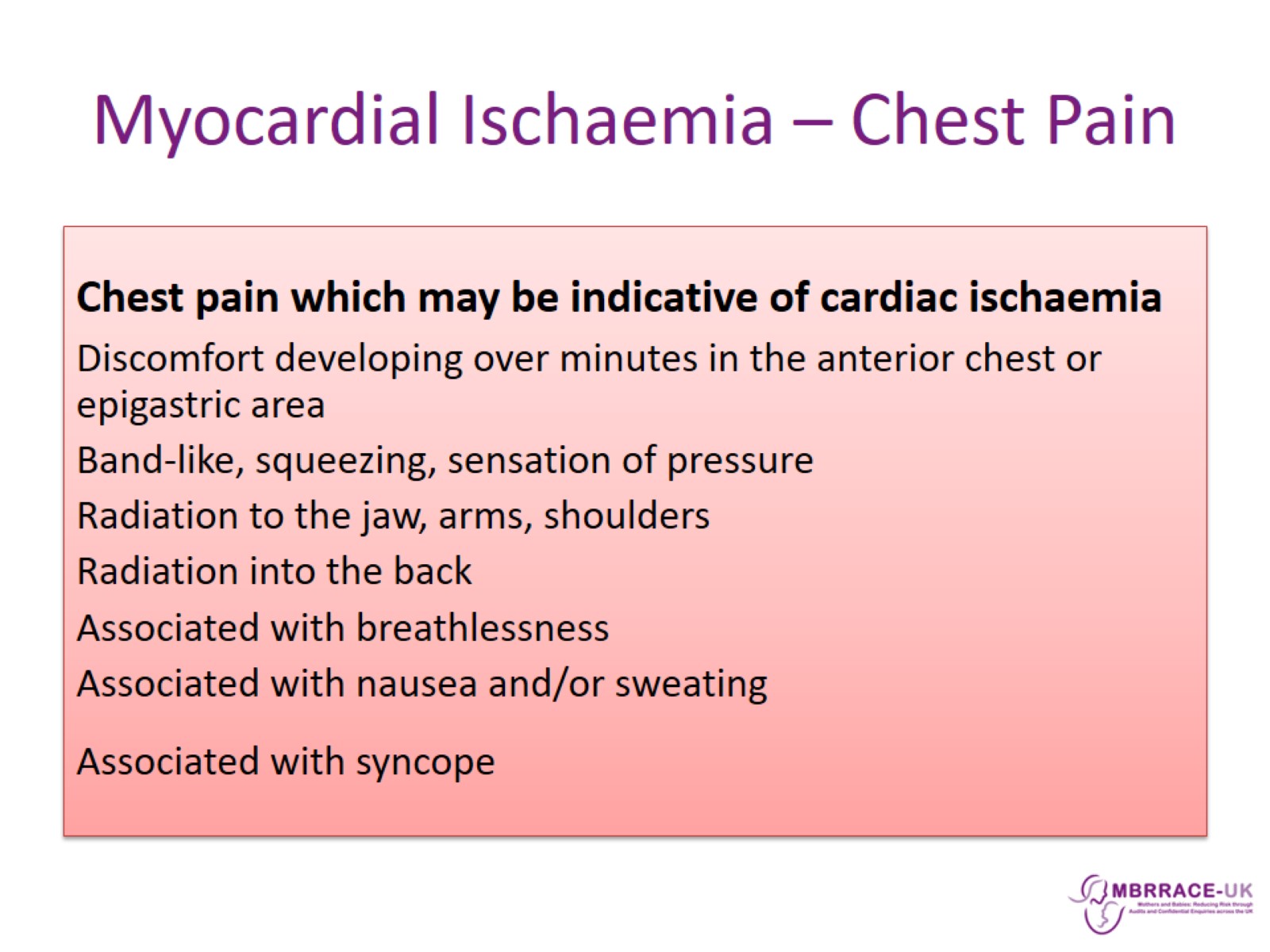 Myocardial Ischaemia – Chest Pain
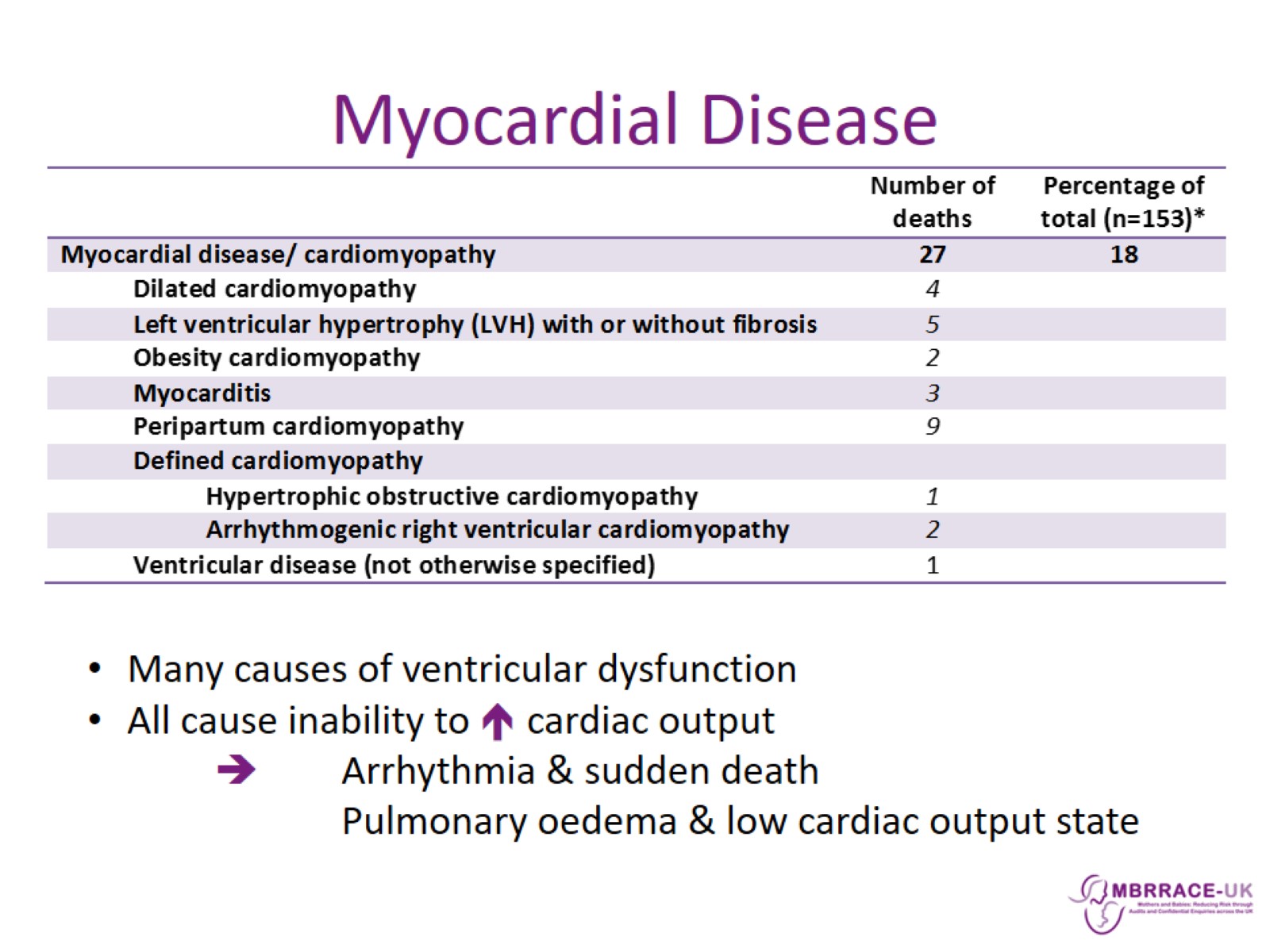 Myocardial Disease
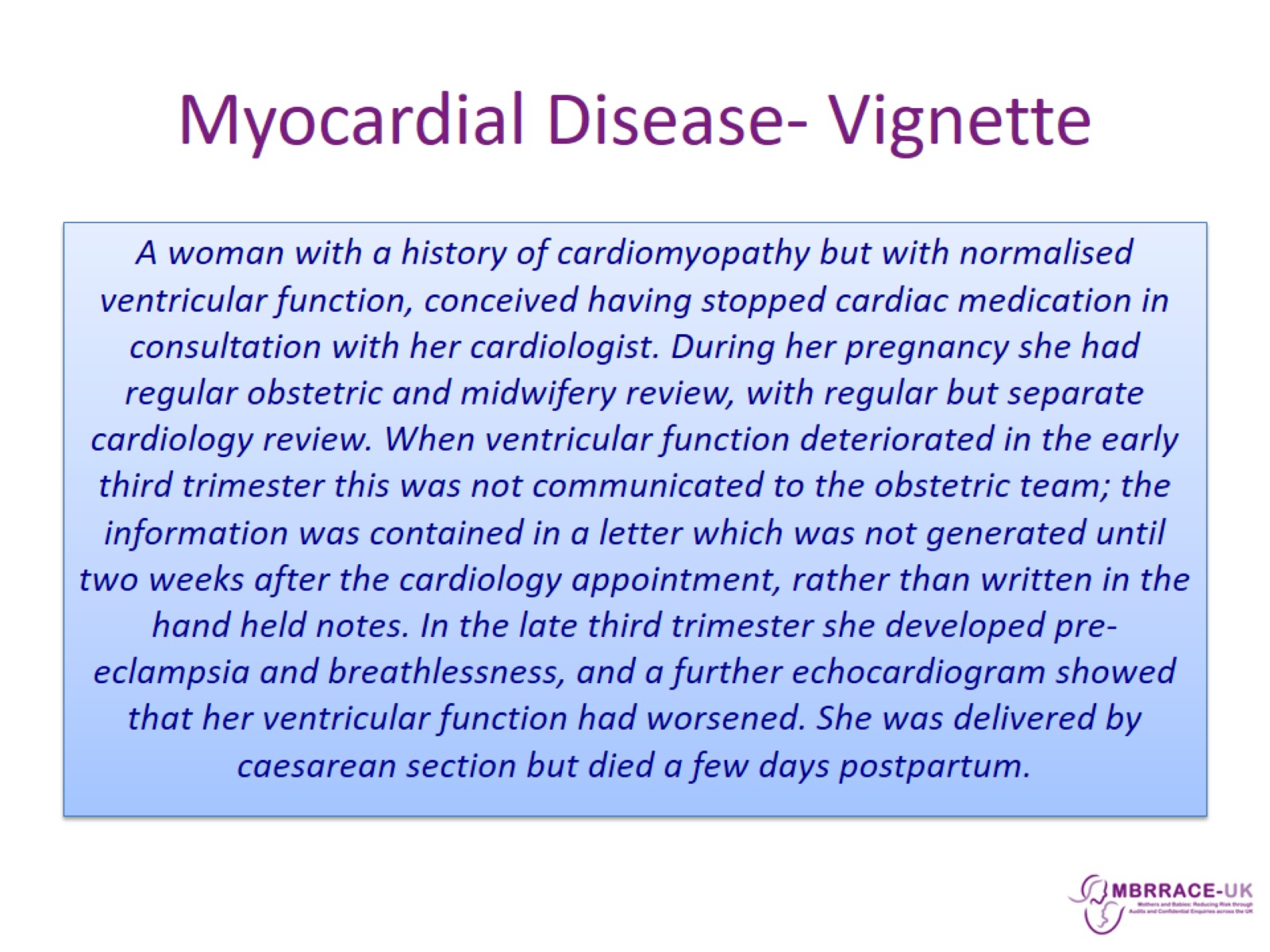 Myocardial Disease- Vignette
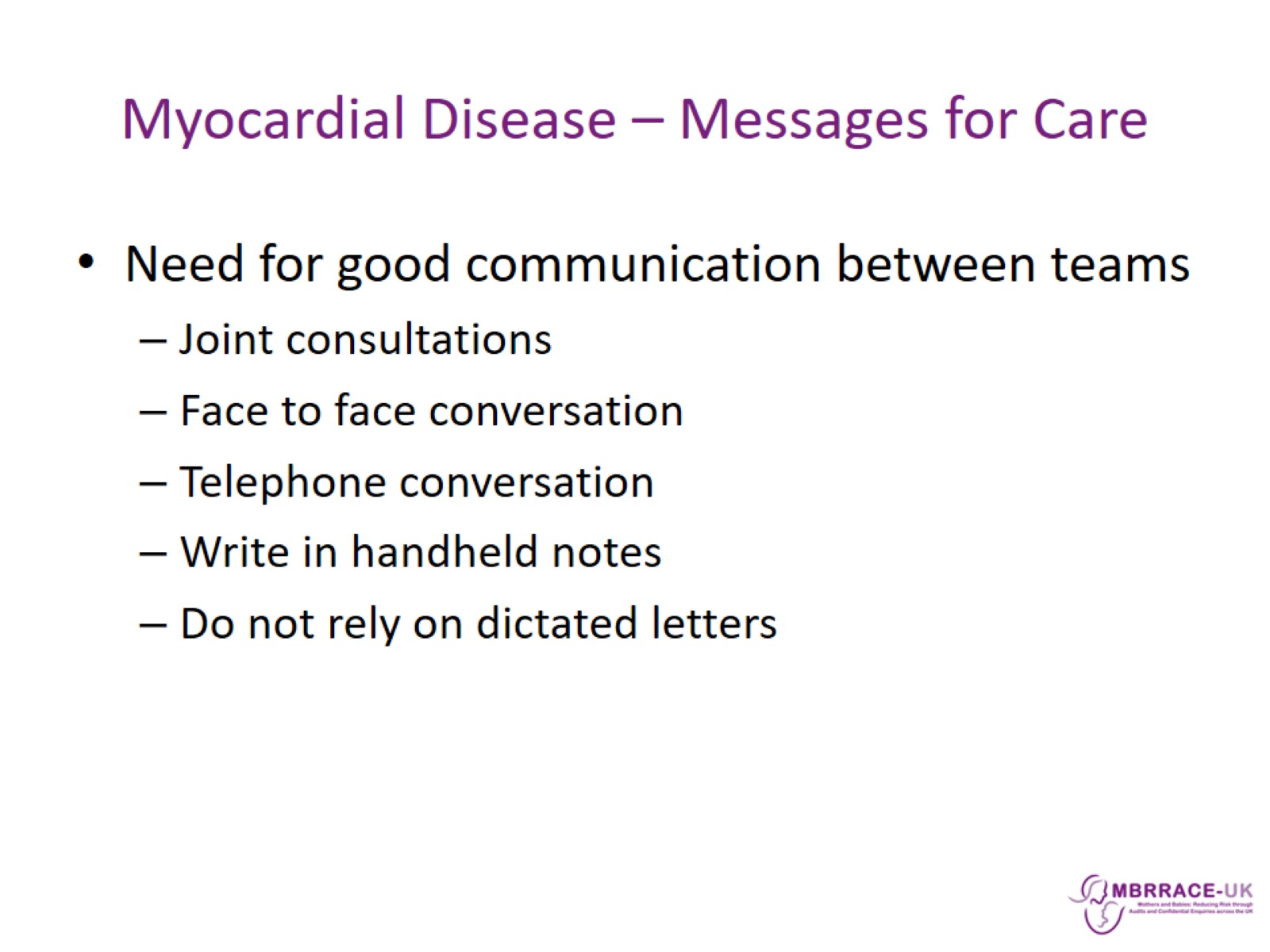 Myocardial Disease – Messages for Care
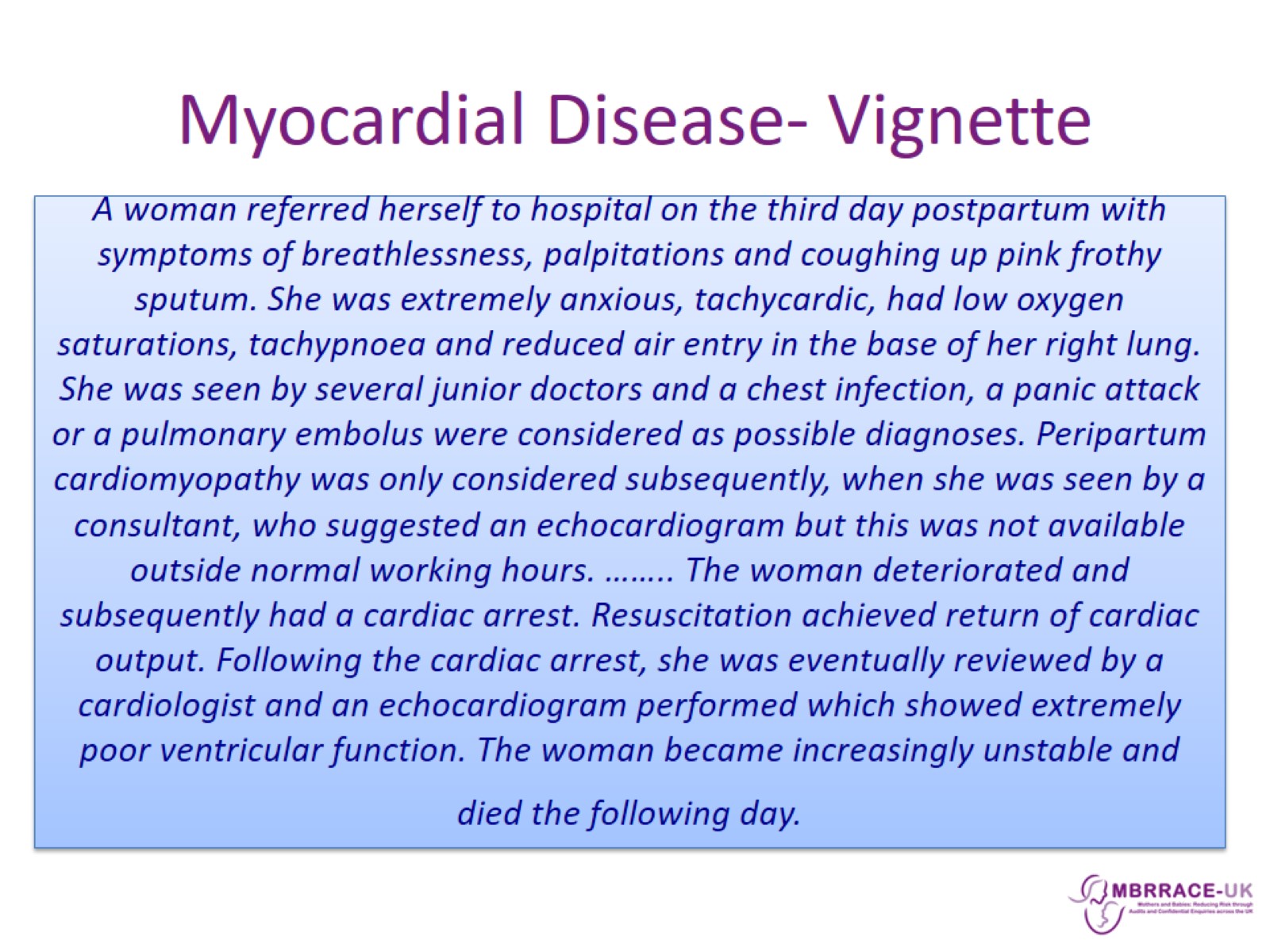 Myocardial Disease- Vignette
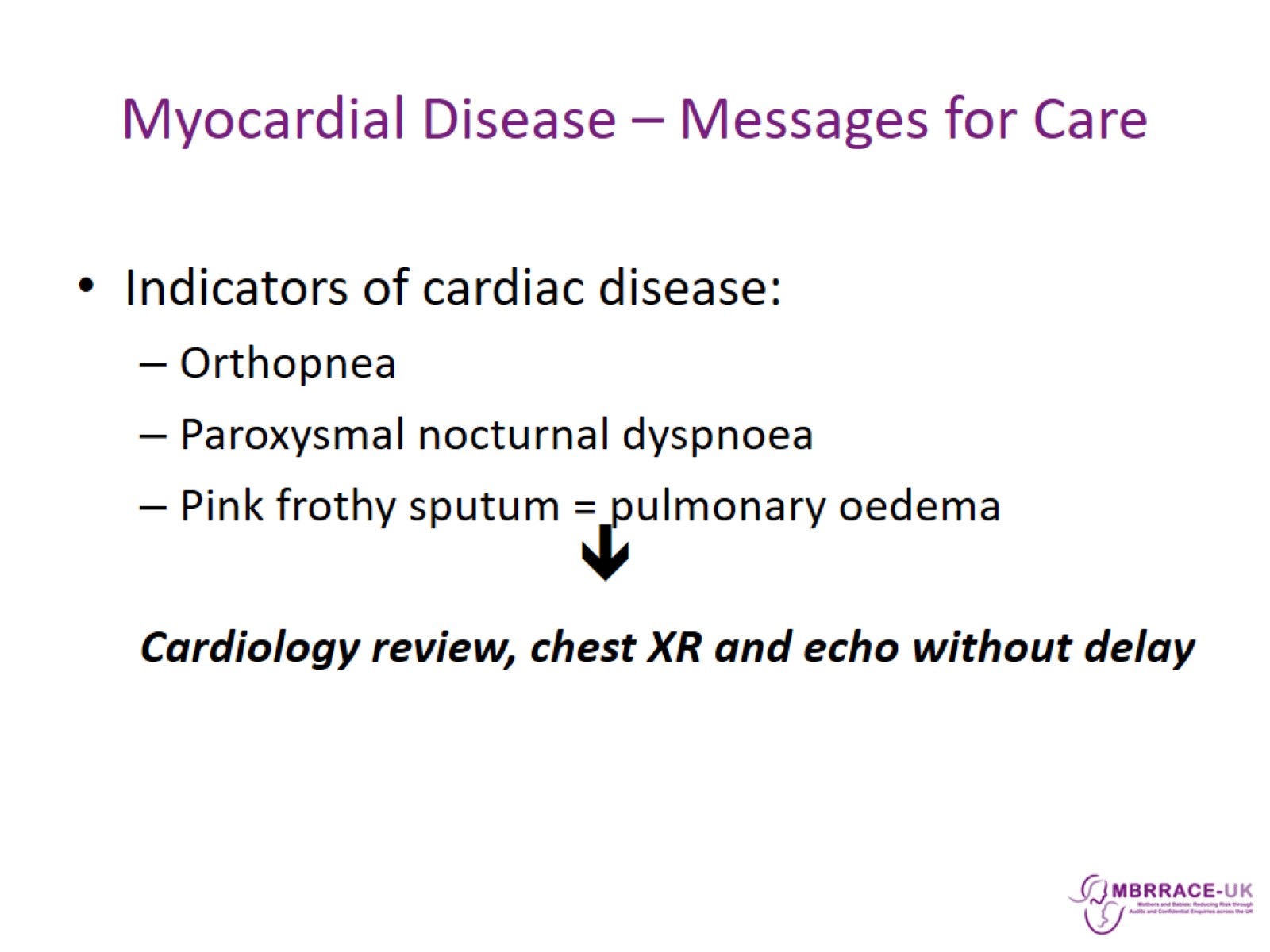 Myocardial Disease – Messages for Care
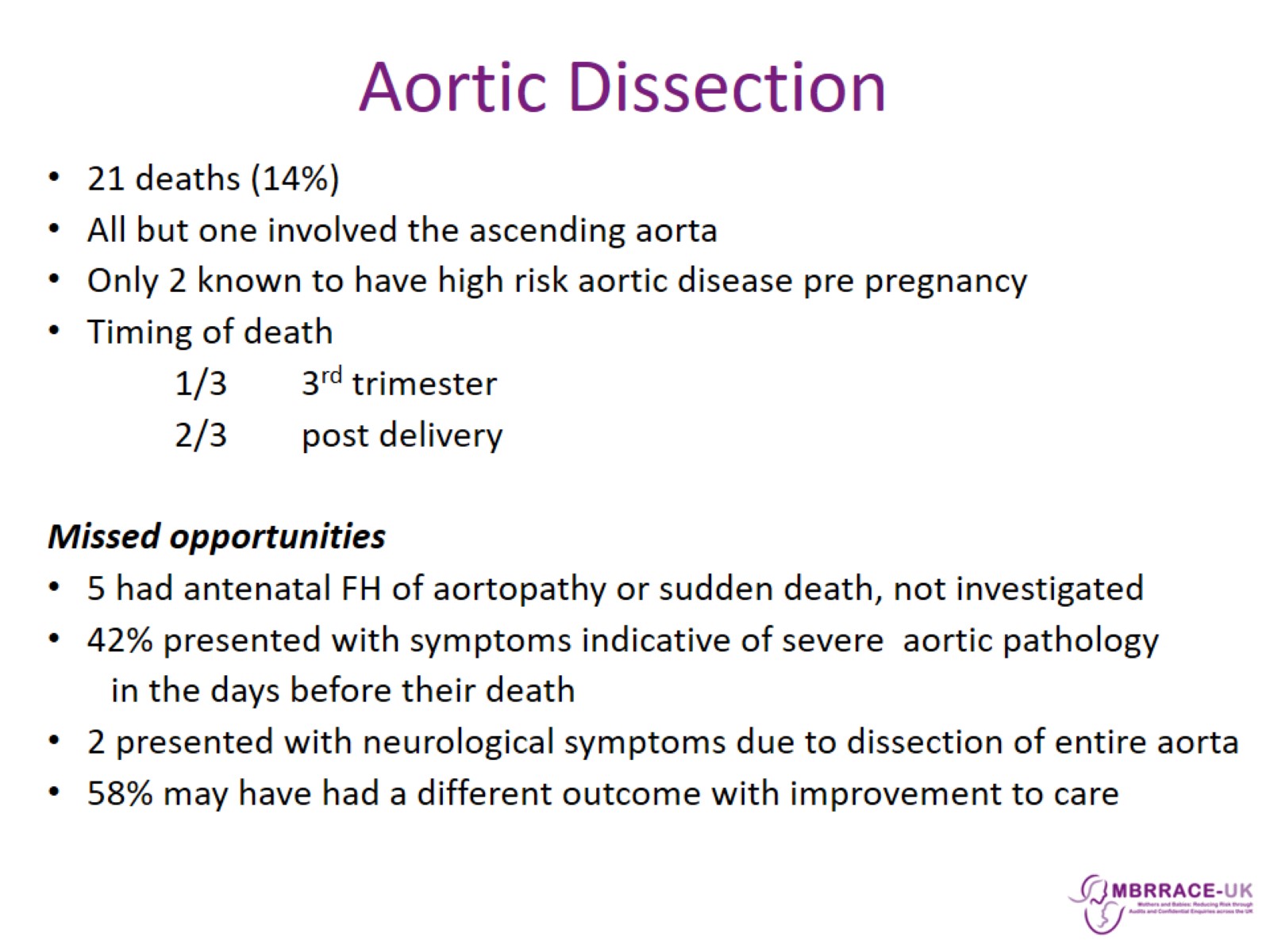 Aortic Dissection
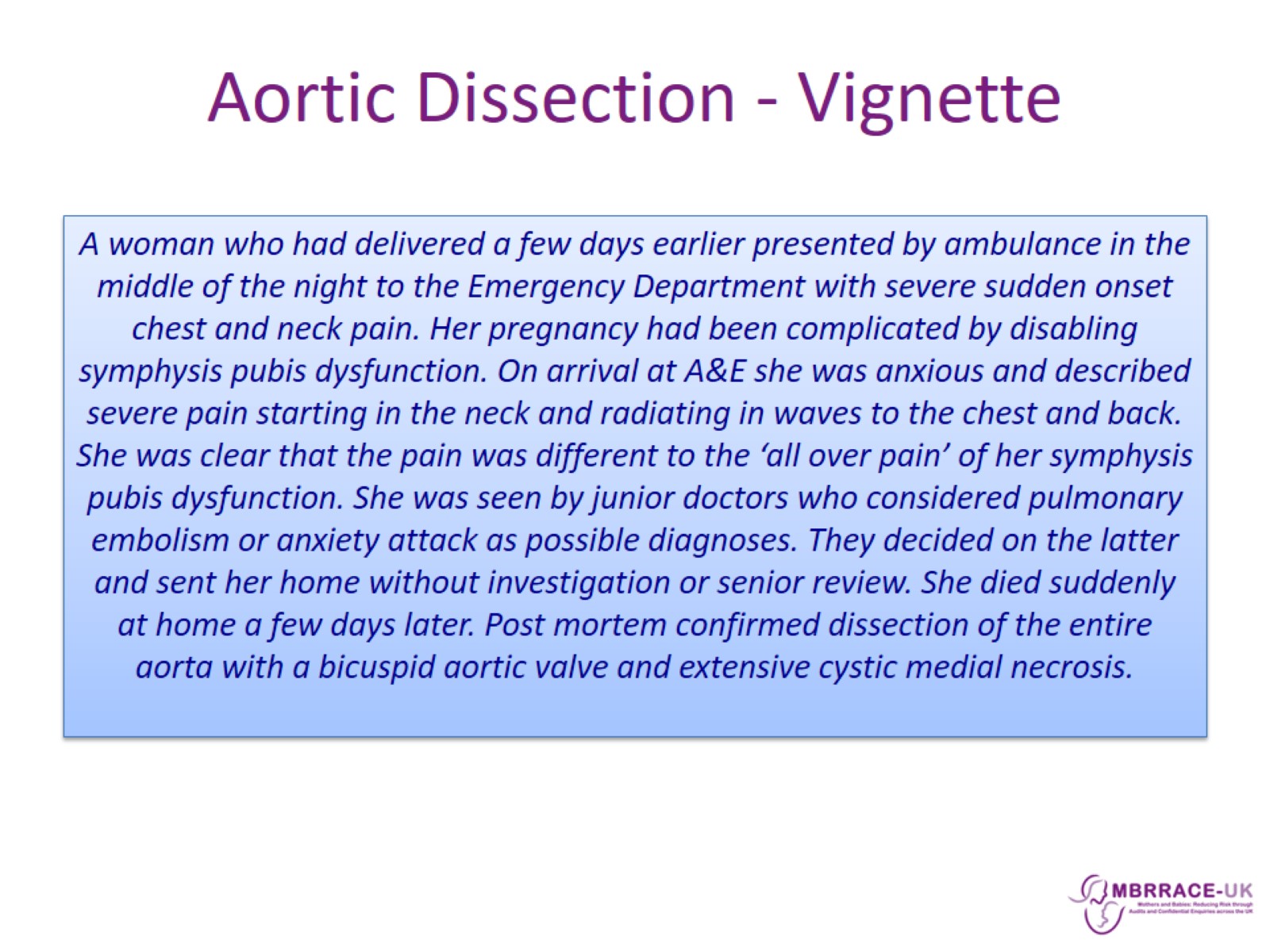 Aortic Dissection - Vignette
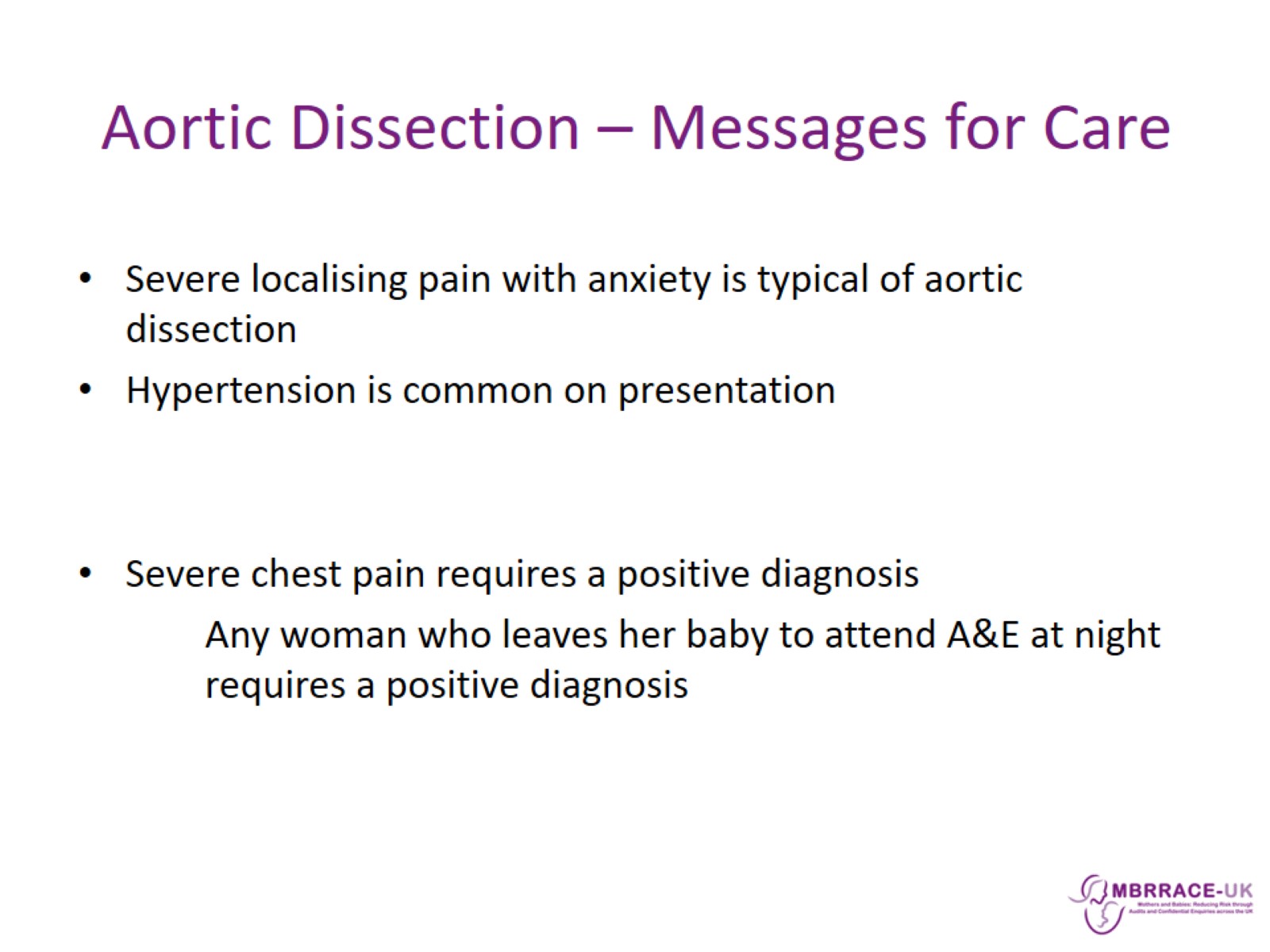 Aortic Dissection – Messages for Care
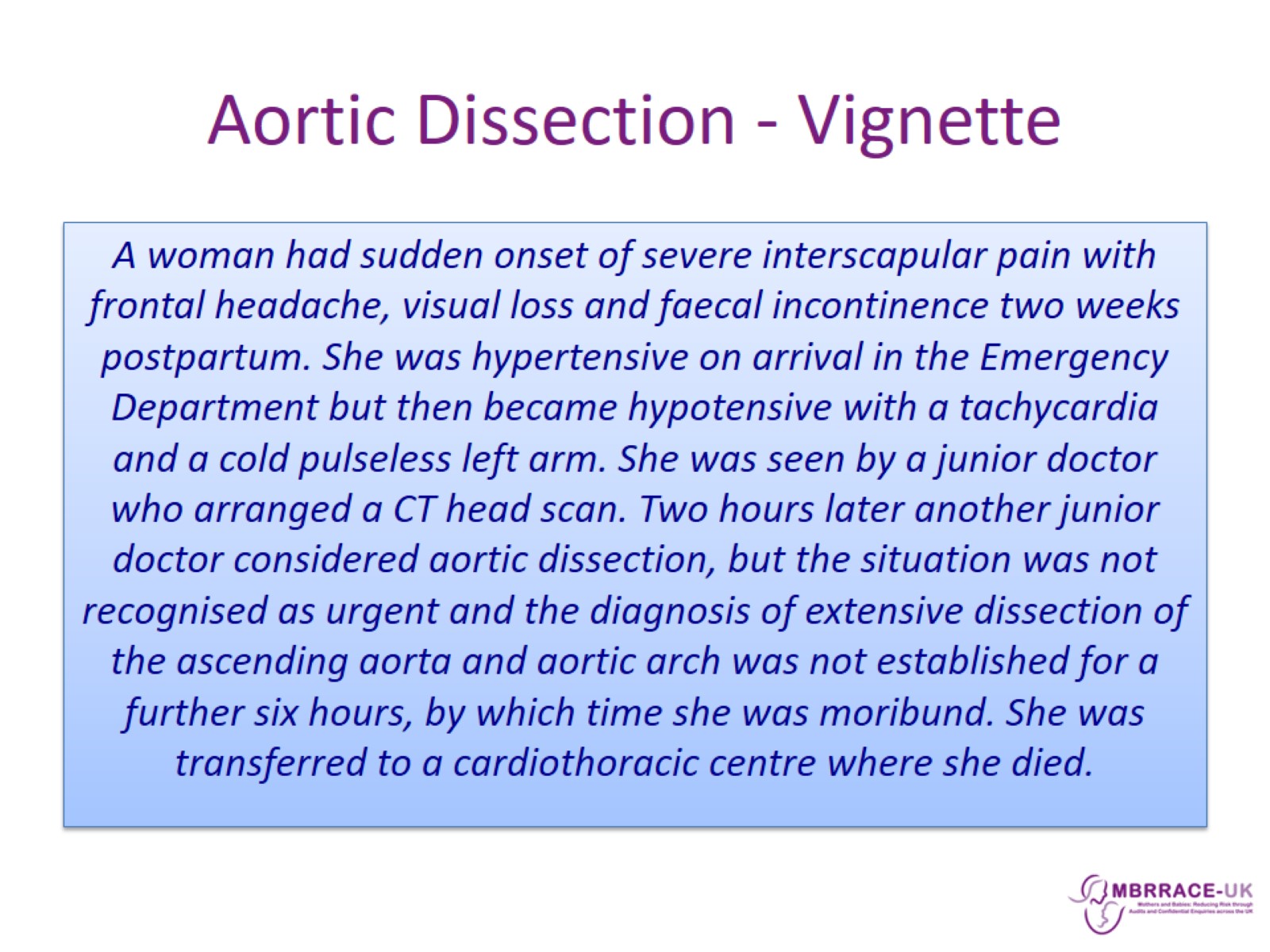 Aortic Dissection - Vignette
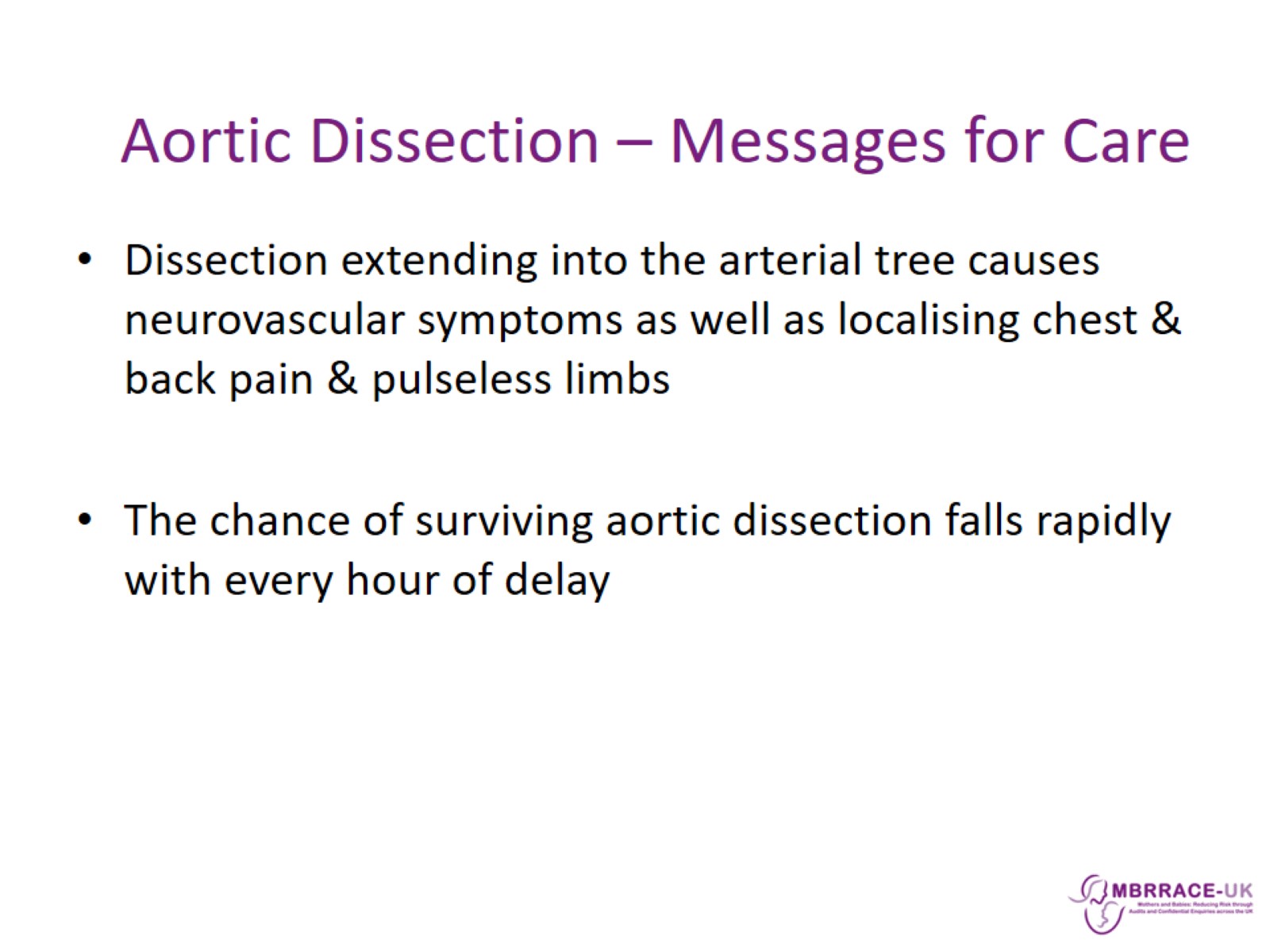 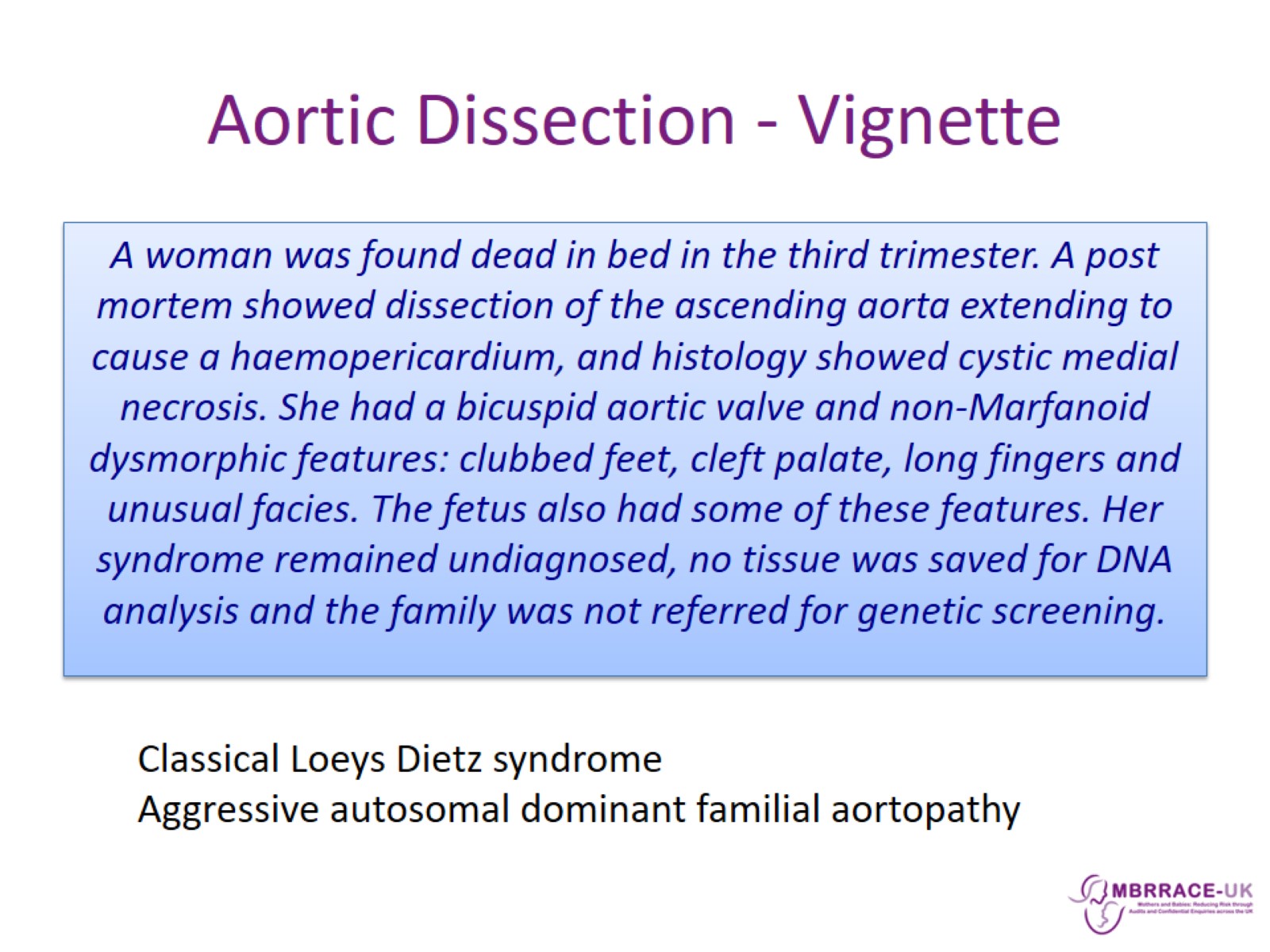 Aortic Dissection - Vignette
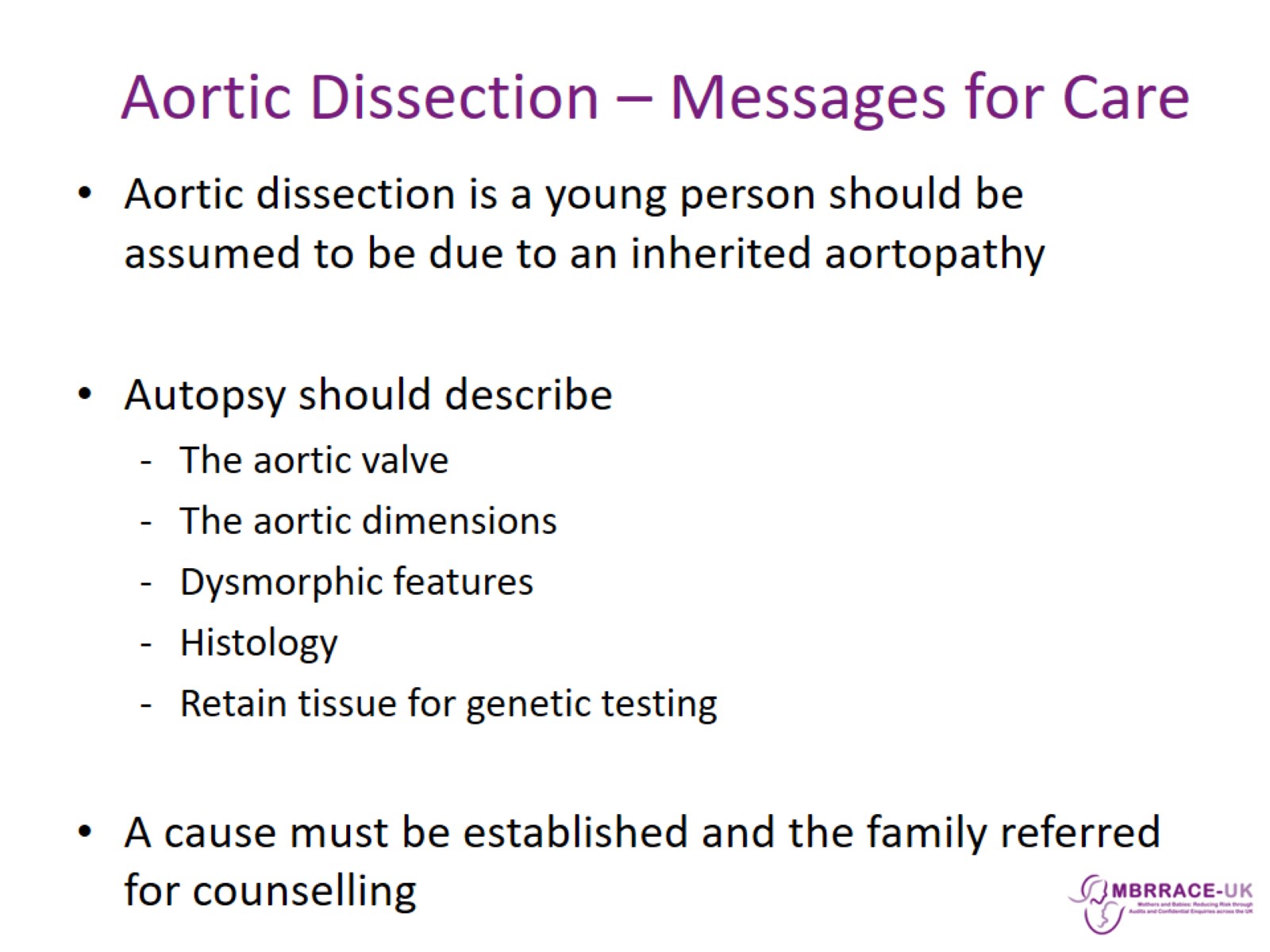 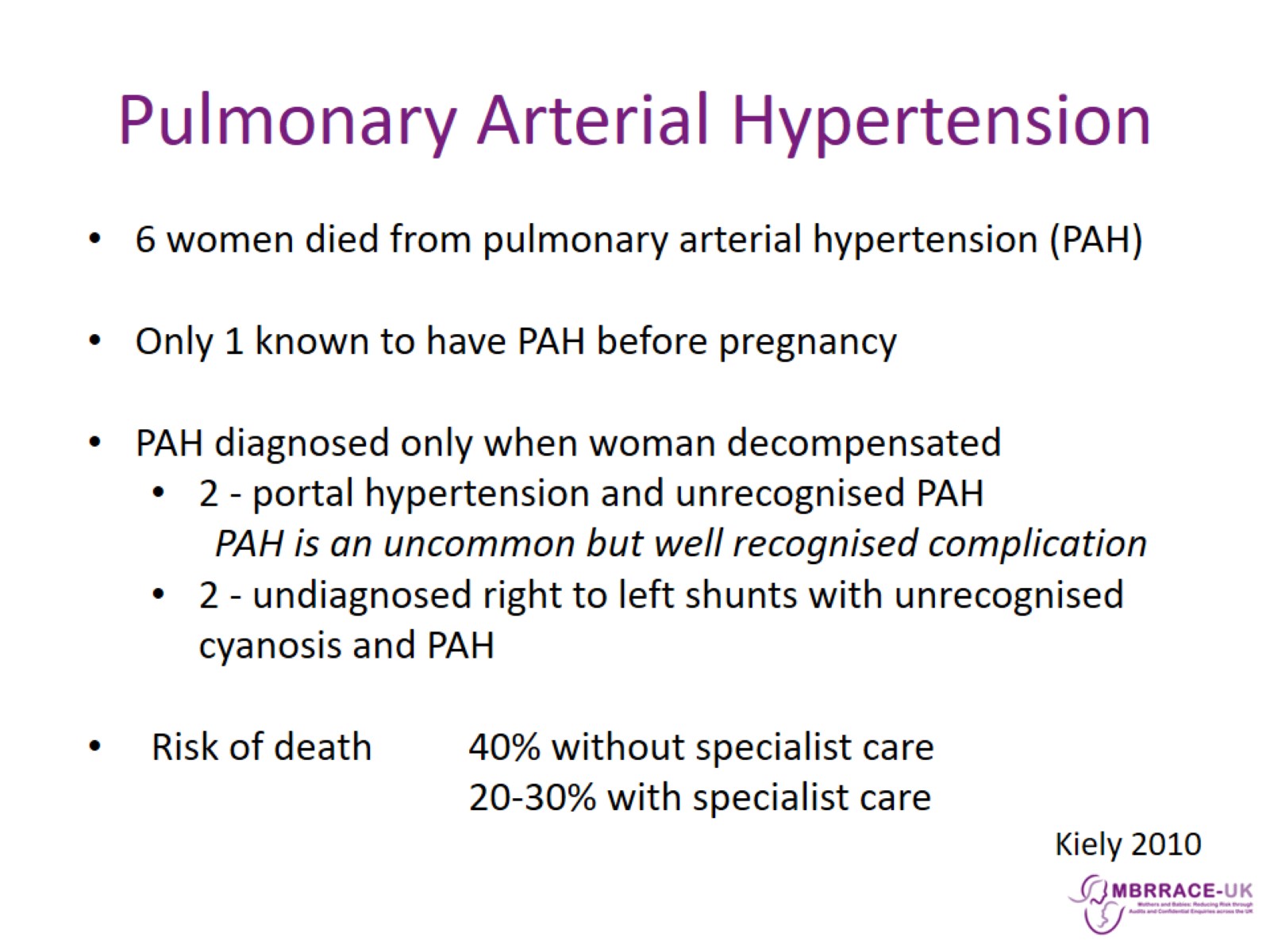 Pulmonary Arterial Hypertension
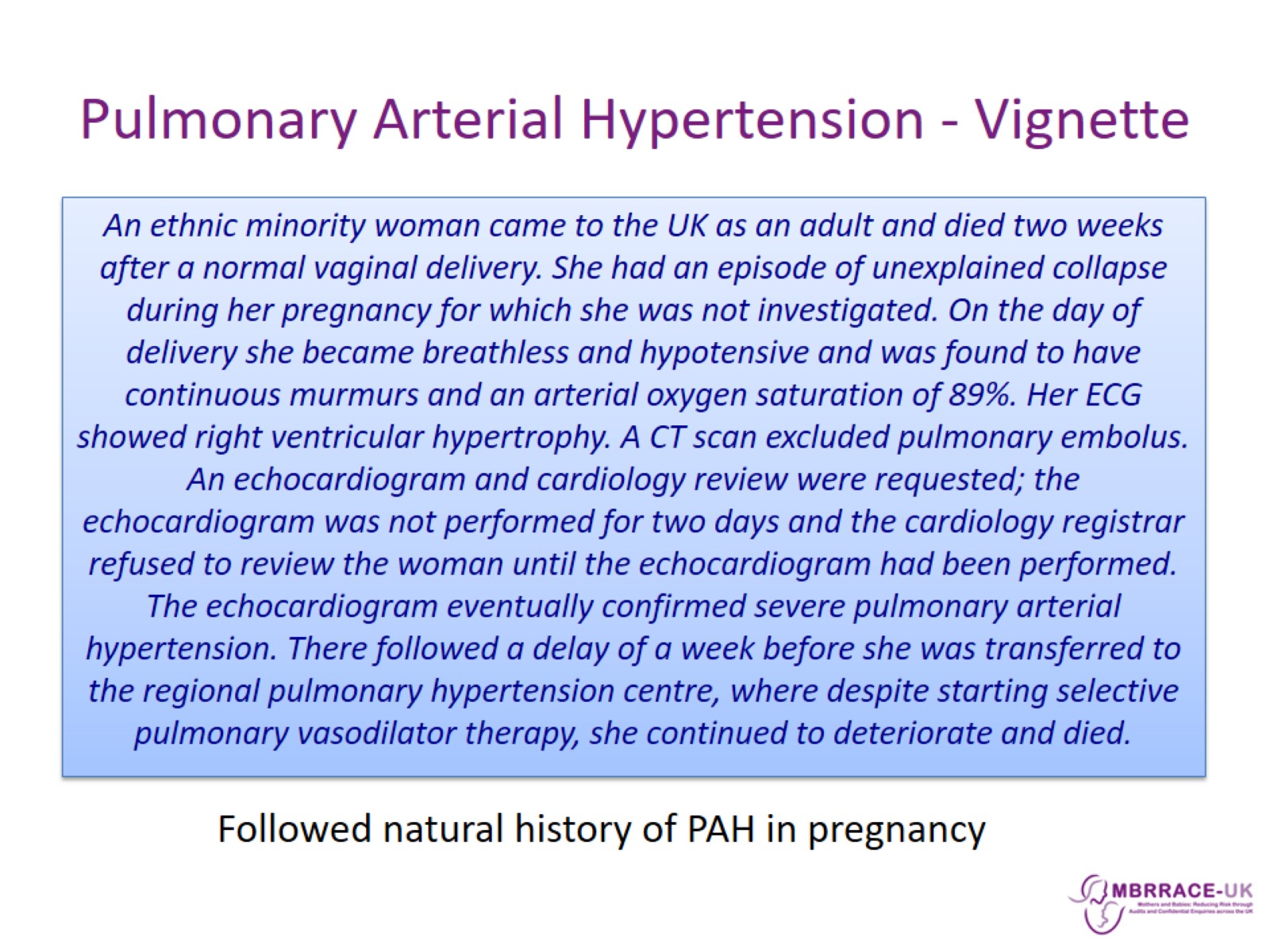 Pulmonary Arterial Hypertension - Vignette
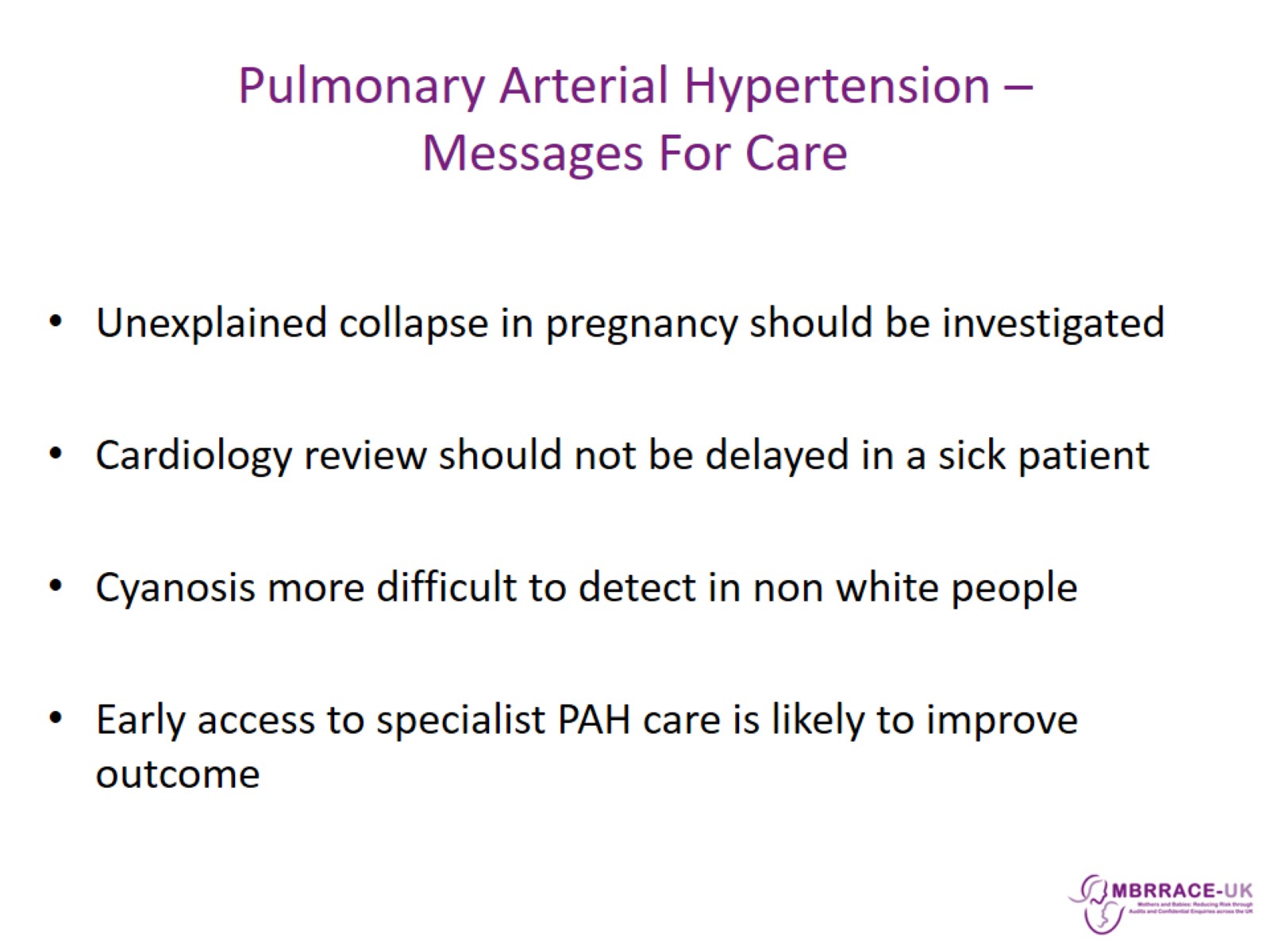 Pulmonary Arterial Hypertension – Messages For Care
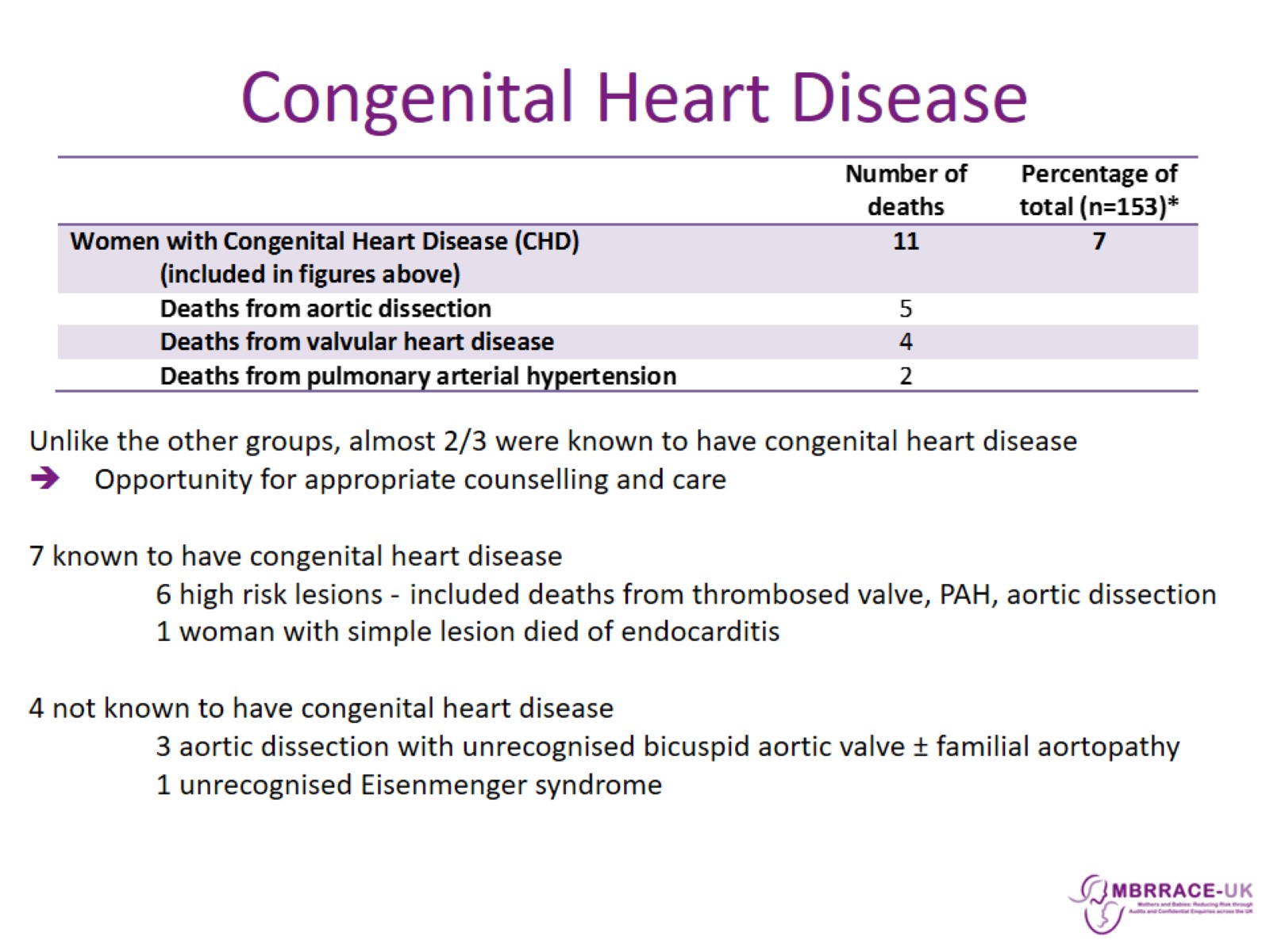 Congenital Heart Disease
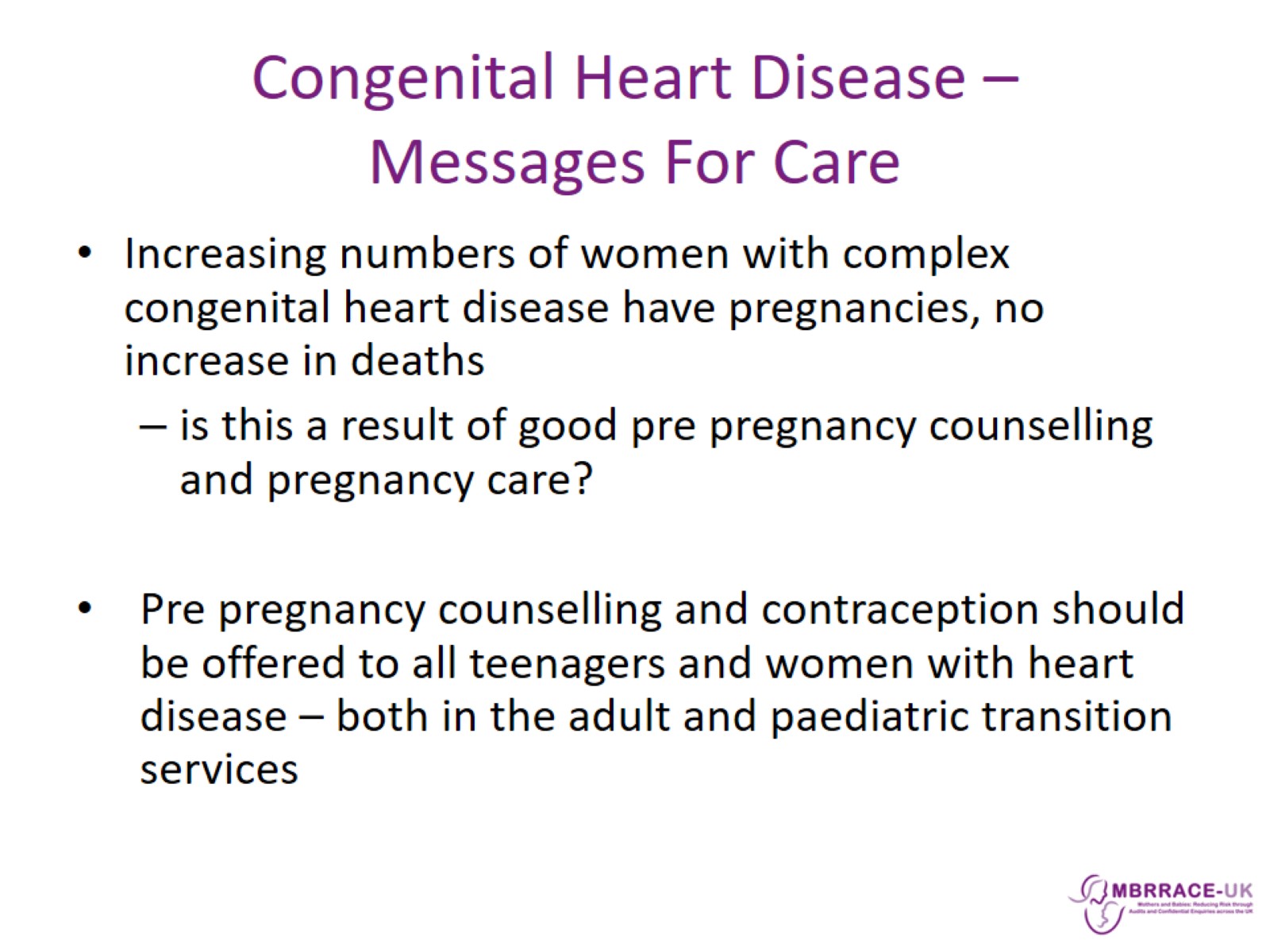 Congenital Heart Disease – Messages For Care